ელექტრონული სატრენინგო მოდული ქალის მიმართ გენდერული ნიშნით ძალადობის გამოვლენის, მკურნალობის პრინციპებისა და რეფერირების საკითხებზე
სახელმძღვანელო მითითებები ჯანდაცვის მუშაკებისათვის გენდერული ნიშნით ქალთა მიმართ ძალადობაზე დარგთაშორისი რეაგირებისას
მოდული 2
თემა: გენდერული ნიშნით ძალადობა
მოდულის მიზანი:
რა არის გენდერი
რას ნიშნავს გენდერული ნიშნით ძალადობა
გენდერული ნიშნით ძალადობის გავრცელება 
რა არის ოჯახში ძალადობა
ოჯახში ძალადობის ფორმები 
ძალადობრივი ურთიერთობის დინამიკა ოჯახში
ძალადობის ციკლი
რა არის გენდერი?
ტერმინი გენდერი მეცნიერებაში სოციალური სქესის აღსანიშნავად გამოიყენება. 
სქესი დაკავშირებულია ქალსა და მამაკაცს შორის ფიზიკურ, სხეულებრივ განსხვავებებთან, ცნება „გენდერი” კი მიუთითებს მათ ფსიქოლოგიურ, სოციალურ და კულტურულ თავისებურებებზე. 
სქესი ბიოლოგიურად არის განსაზღვრული, გენდერი კი სოციალური და კულტურული ფაქტორებით არის განპირობებული და აღნიშნავს ქალისა და მამაკაცის სოციალურად ნასწავლი ქცევების, თვისებებისა და დამოკიდებულებების ნაკრებს.
რა არის გენდერი?
ბავშვი დაბადებიდანვე განეკუთვნება ბიოლოგიურ კატეგორიას - სქესს, შესაბამისად, მდედრობითს ან მამრობითს. 
აღზრდის პროცესში ხდება მათი გენდერული ცნობიერების ჩამოყალიბება. გოგონები და ბიჭები სხვადასხვაგვარ გამოცდილებას იღებენ და ითავისებენ არსებულ გენდერულ როლებს მოცემულ კულტურაში. ისინი სწავლობენ, თუ როგორ უნდა იქცეოდეს გოგო თუ ბიჭი, რა არის დასაშვები თითოეულისთვის და რა - არა. ამგვარად, გენდერი გულისხმობს ფსიქოლოგიურ ატრიბუტებს, მახასიათებლებს და ქცევებს, რომელთა შეძენა ხდება სოციალურ კონტექსტში.
რა არის გენდერი?
ყოველ საზოგადოებაში გენდერული განსხვავებები ვლინდება ადამიანთა ქცევის ფორმებში. მაგალითად, რომელ სფეროში მოღვაწეობენ ქალები და მამაკაცები და რა სამუშაოს ასრულებენ ისინი, როგორ იცვამენ, როგორ გამოხატავენ ემოციებს და ა.შ.
რა არის გენდერული ნიშნით ძალადობა?
გენდერული ნიშნით ძალადობის ტერმინი გამოიყენება, რათა განვასხვაოთ ჩვეულებრივი ძალადობა იმ ძალადობისგან, რომელიც მიმართულია პიროვნებისადმი, მისი გენდერის ან სქესის გამო.
გენდერული ნიშნით ძალადობის უმრავლესი შემთხვევა მიმართულია ქალებსა და გოგოებზე, მაგრამ კაცები და ბიჭებიც შეიძლება იყვნენ გენდერული ძალადობის მსხვერპლნი.
გენდერული ნიშნით ძალადობაგანმარტება
გენდერული ნიშნით ძალადობა არის „ძალადობა, რომელიც მიმართულია ქალის წინააღმდეგ, ან ეხება მას არათანაბარზომიერად, მხოლოდ იმიტომ რომ ის არის ქალი.“
 (CEDAW მუხლი 19, სტამბოლის კონვენცია, მუხლი 3)
გენდერული ნიშნით ძალადობა
ტერმინები, გენდერული ნიშნით ძალადობა და ძალადობა ქალთა მიმართ, ხშირად სინონიმურად გამოიყენება, ვინაიდან ორივე ეს ტერმინი ქალთა მიმართ ძალადობას მოიაზრებს. 

გენდერული ძალადობა მოიცავს ოჯახში ძალადობას, სექსუალურ ძალადობას, სექსუალურ შეურაცხყოფას, გაუპატიურებას, სექსუალურ შევიწროებას, ადრეულ ქორწინებას ან ქორწინების იძულებას, გენდერულ დისკრიმინაციას, ქალთა სასქესო ორგანოების დამახინჯებას.
გენდერული ნიშნით ძალადობის გავრცელება /საერთაშორისო სტატისტიკა/
მსოფლიოში ყოველი 4 ქალიდან ერთი ოჯახში ძალადობის მსხვერპლია.
მსოფლიოს ჯანდაცვის ორგანიზაციის მიერ 10 ქვეყანაში ჩატარებული კვლევის მიხედვით, რომლის ფარგლებშიც 24 000 ქალი გამოიკითხა, გაირკვა, რომ ინტიმური პარტნიორის მხრიდან ძალადობას იაპონიაში განიცდის ქალთა 20%, ეთიოპიასა და ბანგლადეშში - 70%, ხოლო პერუსა დეა ტანზანიაში - 50%-ზე მეტი.

წყარო: WHO’s Multi-Country Study on Women’s Health& Domestic Violence against Women (WHO, 2005)
გენდერული ნიშნით ძალადობის გავრცელება/საერთაშორისო სტატისტიკა/
დაბალშემოსავლიან ქვეყნებში ქალების 14-32% აღნიშნავს, რომ მათზე ძალადობა განხორციელდა ორსულობის დროს, მაშინ როცა მაღალშემოსავლიან ქვეყნებში ეს მაჩვენებელი 4–11% შეადგენდა. 
სხვადასხვა ქვეყანაში მოზარდი გოგონების 19%-დან 48%-მდე მიუთითებდა სექსუალური ძალადობის შემთხვევებზე.




წყარო: WHO’s Multi-Country Study on Women’s Health& Domestic Violence against Women (WHO, 2005)
გენდერული ნიშნით ძალადობის გავრცელება/საერთაშორისო სტატისტიკა/
38% ფემიციდი ჩადენილია პარტნიორის მხრიდან. 
გენდერული ნიშნით ძალადობა უნარშეზღუდულობის ან სიკვდილის ძირითადი მიზეზია 15-44 წლის ქალებში.





წყარო: WHO’s Multi-Country Study on Women’s Health& Domestic Violence against Women (WHO, 2005)
გენდერული ნიშნით ძალადობის გავრცელება-საქართველო
ქალთა მიმართ ძალადობის შესახებ ახალი ეროვნული 
კვლევის მიხედვით, საქართველოში 7-დან 1 ქალს 
ოჯახში ძალადობა გამოუცდია, ქალების 9% 
სექსუალური ძალადობის მსხვერპლი ბავშვობაში 
გამხდარა, 5-დან 1 ქალი ამბობს, რომ სექსუალური 
შევიწროება გამოუცდია.

წყარო: ქალთა მიმართ ძალადობის ეროვნული კვლევა 2017
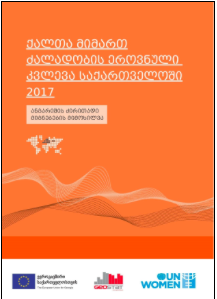 გენდერული ნიშნით ძალადობის გავრცელება-საქართველო
საქართველოს მასშტაბით, დაახლოებით, 15 ათასი ქალი ამბობს, რომ ორსულობის დროს ერთხელ მაინც განუცდია ფიზიკური ძალადობა. მათგან 37 % ამბობს, რომ ორსულობის დროს მისთვის მუცელში მუშტი ან წიხლი ჩაურტყამთ. იმ ქალების 64 %-მა, ვისთვისაც ორსულობის დროს უცემიათ, თქვა, რომ ცემა ძალადობის მიმდინარე ციკლის ნაწილია, რომელსაც, მათ შორის ორსულობამდე პერიოდში, ერთი და იგივე პირი ახორციელებს. უფრო მეტიც, 6%-მა განაცხადა, ძალადობა ორსულობის დროს გამწვავდა.

წყარო: ქალთა მიმართ ძალადობის ეროვნული კვლევა 2017
გენდერული ნიშნით ძალადობის გავრცელება-საქართველო
ფემიციდის მაჩვენებელი
2014 წელს მოკლულია 34 ქალი. აქედან ქმრის, ყოფილი ქმრის, არარეგისტრირებულ ქორწინებაში მყოფი პირის (პარტნიორის) მიერ მოკლულია 13 ქალი, ასევე დაფიქსირდა მამამთილის მიერ რძლის მკვლელობის ერთი და შვილის მიერ დედის მკვლელობის ორი შემთხვევა. 
2015 წელს ქალთა მკვლელობისა და მკვლელობის მცდელობის ფაქტებზე გამოძიება 26 სისხლის სამართალის საქმეზე დაიწყო. აქედან, 14 შემთხვევა ოჯახში ძალადობის პირობებში იქნა ჩადენილი.
წყარო: საქართველოს შინაგან საქმეთა სამინისტრო; #541888/ #541934 / 12.03.2015
გენდერული ნიშნით ძალადობის გამომწვევი მიზეზები
როგორც ფართოდ არის ცნობილი, გენდერული ნიშნით ძალადობა - იქნება ეს იზოლირებული ქმედება თუ სისტემატიური ძალადობა არ არის გამოწვეული რომელიმე ერთი ცალკე აღებული ფაქტორით, არამედ ეს არის კომბინირებული შედეგი რამდენიმე ისეთი ფაქტორისა, რომელიც ზრდის იმის რისკს, რომ მამაკაცმა მიმართოს ძალადობას.

წყარო: Strengthening Health System Responses to Gender-based Violence in Eastern Europe and Central Asia. A Resource Package, UNFPA, WAVE, 2014, pp.30
გენდერული ნიშნით ძალადობის გამომწვევი მიზეზები
ძირითადი მიზეზი გენდერული ძალადობისა არის: 
სოციალური, ეკონომიკური და პოლიტიკური უთანასწორობა ქალთა მიმართ;
ისტორიული და კულტურული ფაქტორების ზეგავლენა, სადაც ქალის როლი დაკნინებულია და მამაკაცი წარმოდგენილია დომინანტად; 
გენდერული სტერეოტიპიები, რომლებიც კაცის ძალაუფლებას უსვამს ხაზს;
ბავშვობაში ძალადობრივი ურთიერთობის გამოცდილება;
გენდერული ნიშნით ძალადობის ხელის შემწყობი ფაქტორები
ხშირად ქვემოთ ჩამოთვლილი ფაქტორები შეცდომით- ძირითად მიზეზად არის ხოლმე დასახელებული, თუმცა გახსოვდეთ, რომ ეს მხოლოდ ხელს უწყობს ძალადობის გამოვლენას და არ არის ძირითადი მიზეზი.
ფაქტორები:
ფინანსური სირთულეები, უმუშევრობა;
დამოკიდებული ქცევა, ნივთიერებებზე დამოკიდებულება;
სტრესი , მნიშნელოვანი ცხოვრებისეული ცვლილებები;
რა არის ოჯახში ძალადობა?
ოჯახში ძალადობა გულისხმობს, ოჯახის ერთი წევრის მიერ მეორის კონსტიტუციური უფლებებისა და თავისუფლების დარღვევას ფიზიკური, ფსიქოლოგიური, ეკონომიკური, სექსუალური ძალადობით ან იძულებით. 



საქართველოს 2014 წლის 17 ოქტომბრის კანონი №2697 - ვებგვერდი, 31.10.2014წ.
ოჯახში ძალადობის ფორმები
ფიზიკური ძალადობა – ცემა, წამება, ჯანმრთელობის დაზიანება, თავისუფლების უკანონო აღკვეთა ან სხვა ისეთი ქმედება, რომელიც იწვევს ფიზიკურ ტკივილს ან ტანჯვას; ჯანმრთელობის მდგომარეობასთან დაკავშირებული მოთხოვნილებების დაუკმაყოფილებლობა, რაც იწვევს ოჯახის წევრის ჯანმრთელობის გაუარესებას ან სიკვდილს;

ფსიქოლოგიური ძალადობა – შეურაცხყოფა, დამცირება, მუქარა ან სხვა ისეთი მოქმედება, რომელიც იწვევს ადამიანის პატივისა და ღირსების შელახვას;
ოჯახში ძალადობის ფორმები
იძულება – ადამიანის ფიზიკური ან ფსიქოლოგიური იძულება, შეასრულოს ან არ შეასრულოს მოქმედება, რომლის განხორციელება ან რომლისგან თავის შეკავება მისი უფლებაა, ან საკუთარ თავზე განიცადოს თავისი ნებასურვილის საწინააღმდეგო ზემოქმედება;

სექსუალური ძალადობა – სქესობრივი კავშირი ძალადობით, ძალადობის მუქარით ან მსხვერპლის უმწეობის გამოყენებით; სქესობრივი კავშირი ან სექსუალური ხასიათის სხვაგვარი მოქმედება ან გარყვნილი ქმედება არასრულწლოვნის მიმართ;
ოჯახში ძალადობის ფორმები
ეკონომიკური ძალადობა – ქმედება, რომელიც იწვევს საკვებით, საცხოვრებელით და ნორმალური განვითარების სხვა პირობებით უზრუნველყოფის, საკუთრებისა და შრომის უფლებების განხორციელების, აგრეთვე თანასაკუთრებაში არსებული ქონებით სარგებლობისა და კუთვნილი წილის განკარგვის უფლების შეზღუდვას;
ოჯახში ძალადობის ფორმები
ეკონომიკური ძალადობა – ქმედება, რომელიც იწვევს საკვებით, საცხოვრებელით და ნორმალური განვითარების სხვა პირობებით უზრუნველყოფის, საკუთრებისა და შრომის უფლებების განხორციელების, აგრეთვე თანასაკუთრებაში არსებული ქონებით სარგებლობისა და კუთვნილი წილის განკარგვის უფლების შეზღუდვას;
ძალადობის ციკლი
ოჯახში ძალადობის ფენომენის ასახსნელად Lenore Walker ის მიერ 1979 წელს შემუშავებულია ე.წ “ძალადობის ციკლს”.
სოციალური ციკლის თეორიით ავტორმა ნათლად გამოხატა ძალადობრივი ურთიერთობის განვითარების დინამიკა. 
ციკლი ოთხი ფაზისგან შედგება:
დაძაბულობის აკუმულაციის და ზრდის ფაზა
დაძაბულობის განმუხტვისა და აგრესიის ფაზა
სინანულისა და შერიგების ფაზა
შეყვარებულობის ფიქცია, «თაფლობისთვე»
ძალადობის ციკლი
[Speaker Notes: მზარდი დაძაბულობა---------ძალადობის ფაქტი/აფეთქების ეტაპი----------პატიების/მონანიების ეტაპი----- თაფლობის თვე]
ძალადობის ციკლი
ძალადობის ციკლი განმეორებადია. დროთა განმავლობაში აგრესიის ფაზების ინტენსივობა მატულობს, როგორც სიმწვავის, ისე ხანგრძლივობის თვალსაზრისით, „თაფლობის თვის“ ფაზა კი სულ უფრო მოკლე ხდება (BMWFJ 2010). 
ამ სტადიაზე ქალებს უყალიბდებათ თვითგადარჩენის სტრატეგია, რაც შესაძლოა გულისხმობდეს უკიდურეს პასიურობას - ძალადობის უარყოფას, შემოთავაზებულ დახმარებაზე უარის თქმას და მოძალადის დაცვასაც კი 



წყარო: (Walker 1979, ციტირებული Stark 2000 ).
მოდული 2 - დასასრული
თემა: გენდერული ნიშნით ძალადობა